BIOPROCESS TECHNOLOGY (MBT-303)
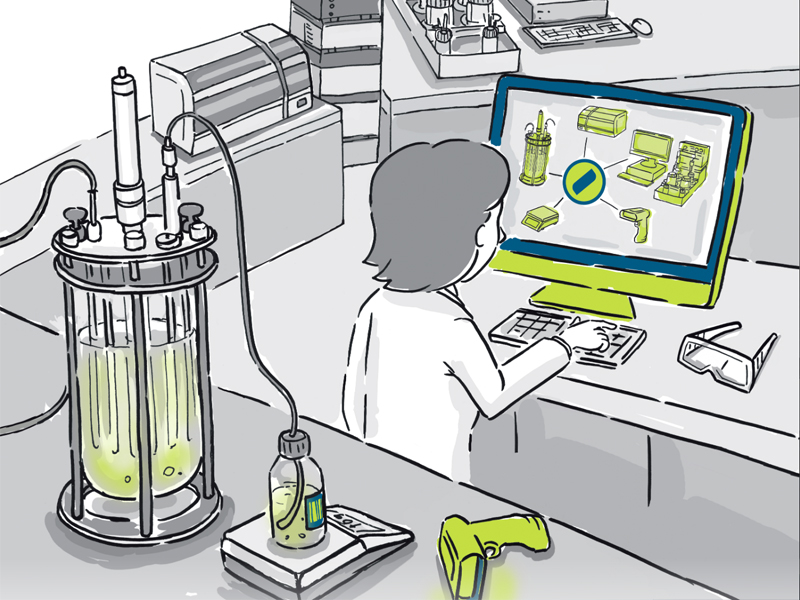 Prof. R.K.Gaur
Introduction
Fields of study: 
Biology, engineering, bio-engineering, medicine, genetic
engineering, molecular biology

Interdisciplinary 
sciences: 
combines the disciplines 
of biology & engineering



Commercial exploitation of the living things on a large scale
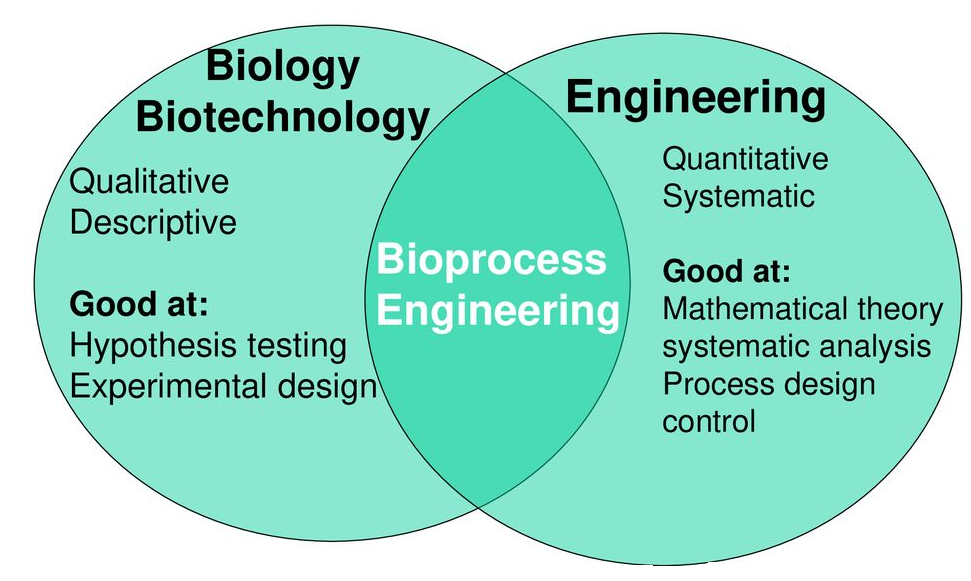 Keywords used
Biomass
Bioreactor
Bioremediation
Enzymes
Fermentation
Fermenter
Definition: Use of engineering devices in biological process carried out 
by living organisms or cells in order to improve or analyze the process.
Having an important role in industries including food, microbiological, 
pharma, chemical and biotechnological
HISTORY
10,000-7,000 BC  Wine making developed in Eastern 
                                     Mediterranean.

  7,000-5,000 BC  Beer developed in Egypt and Babylon.

  5.000 BC            Cheese making and some medicinal 
                                    plants were developed.

  4,000 BC            Vinegar was referenced in old testament.

  500 AD               Algae was cultivated for food by Aztecs.
 
  500 AD               Yogurt, sauces and fermented meats 			 were developed.

1600 AD               The name fermentation was used.
[Speaker Notes: History]
1680 AD        Van Leeuwenhoek observed yeast cells 
                           in alcohol fermentation.

1781 AD        Pressed Baker’s yeast produced by Dutch  
                           (this was the first improvement process  
                           in handling  Baker’s yeast).

1789 AD         Jenner demonstrated vaccination against 
                             smallpox infection (First immunization).                         

1837 AD         Cagniard-Latour, Schwann and Kutzing
                           independently hypothesized that yeast is a 
                           living  thing. (First knowledge on cell  
                           biology).
1847 AD    Blondeau studied fermentation of lactic acid,
                      butyric acid, acetic acid and urea. He 
                      hypothesized that different fermentations 
                      carried out by different organisms (fungi?). 

1857 AD   Pasteur demonstrated that living yeast cells   
                      ferment sugar into ethanol and carbon dioxide
                      Pasteur noted cylindrical organisms produce
                      butyric acid only in absence of oxygen.
                      (First knowledge on anaerobic fermentation).
                     
1859 AD   Darwin published the Origin of Species.

1877 AD   Pasteur noted relationship between 
                      microbes / infectious disease. (First knowledge
                      on pathogenic organisms).
1881 AD  Koch developed methods for handling 
                    microbial cultures (First knowledge on
                    microbial technique and maintenance).                      

  1881 AD  First commercial production of lactic acid
                      by anaerobic fermentation.

  1894 AD  Takamine patented a process to isolate
                     diastase enzymes from molds that can    		break down starch. (First knowledge on
                      enzymes it’s applications).

  1916 AD  Germany produces baker’s yeast grown on
                      molasses as protein supplement. Also, 
                      produced glycerol by yeast fermentation.
1918 AD  Great Britain produced acetone and butanol
                      by anaerobic fermentation process.

1923 AD  Commercial production of citric acid by
                      surface cultures.

1929 AD  Fleming demonstrated that mold 
                      contaminant in a  petri-dish causes bacterial 
                      death. (Fist discovery of microbial antibiotics)

1934 AD   Gautheret successfully cultured plant cells.
                       (First knowledge on plant tissue culture).

1940 AD   Florey and Chain isolated penicillin, elucidated
                      its structure and demonstrated its bacterial 
                      properties on G(+) bacteria.
1940s   Waxman discovered streptomycin's. and its
                  properties on G(-) bacteria (first microbial
                  screening method for new antibiotics discovery)
                     Waxman also discovered vitamin B12.

1950s    The production of Cortisone at the cost of 
                  $200/g  (now it’s cost is  $16/g).                  
                  The production of polio and peruses vaccines.

1960s   The production of Xanthus gum.  
                 The production of alkine protease for 
                 detergents industry.

1970s   The discovery of glucose isomerase and the 
                  production of high fructose corn syrup (HFCS)
                     as a sweetener.
9
1970s       Human growth hormone was synthesized. 
                    The development of recombinant human
                    insulin.  
1980s      Kohler and Milstein developed monoclonal 
                    antibodies.
                    The production of poly (hydroxybutyrate).
                    US Supreme Court approved the principle of 
                    patenting organisms.
                    First recombinant DNA vaccine for livestock.
                    FDA approved Insulin drug.
                    Interferon the first anticancer drug. 
                    The first pest resistant corn (Bt corn).
                    FDA approve the first hepatitis C vaccine. 
                    The first transgenic animals
1990s    The production of amino acids (lysine, 
              threonine and isoleucine).
                  The production of antibodies. 
                  The discovery of first breast cancer gene.
                  The discovery of gene associated with
                  Parkinson's disease.
                  A sheep named Dolly become the first animal 
                  cloned from an adult cell.
                  FDA approved bovine (BST) for dairy cows.
                  The commercialization of first genetically
                  engineered corps.
                  The first gene therapy for immune disorder.
2000s     The production 1,2-propandiol.
                   The production of xylitol
                   The production of hydroxpropanoic acid.
                   FDA approved the first gene target for patient
                   with chronic myeloid leukemia. 
                   FDA approved the first transgenic rootworm
                   resistant corn.
                   Sequencing human genome.
                   FDA approved the first anti-angiogenic drug for
                   cancer.
                   FDA approved the recombinant HPV vaccine. 
                   FDA approved the first H5N1 avian flue vaccine.
2000s    FDA approved the first transgenic animal for
                  the production of human recombinant anti-
                  thrombine. 
                  USDA granted the first regulatory for a plant 
                  made vaccine. 
                  Global biotechnology crops reaches over 330 
                  million acres.

2010s    The creation of first synthetic cell.
                  Advances in stem cell technology.
                  Advances in 3-D printing technology leading
                  to skin printing.

& many more till date
How it works
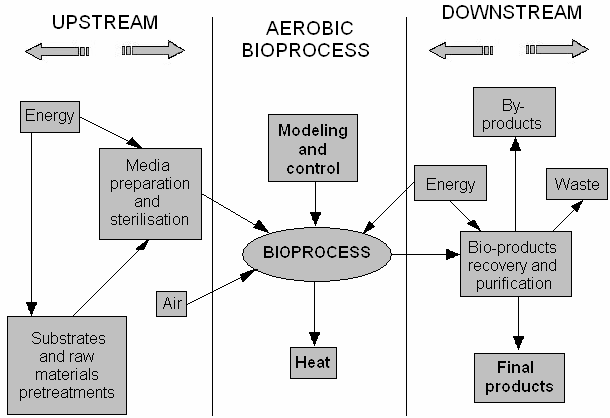 Bioprocess components
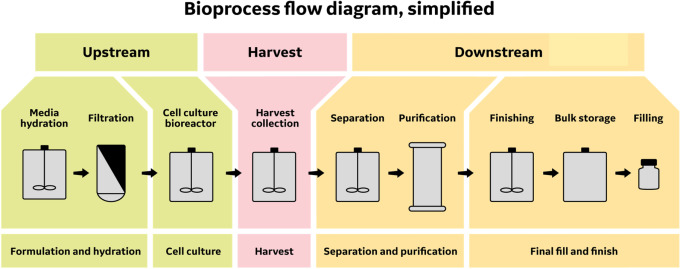 Component parts of a fermenter
Formulation of media to be used in culturing the organism during development of inoculum and in the production fermenter

Sterilization of the medium, fermenter and ancillary equipment

Production of an active, pure culture in sufficient quantity to inoculate the production vessel

The growth of the organism in the production fermenter under optimum conditions  for product formation

The extraction of the product and its purification

Disposal of effluents produced by the process
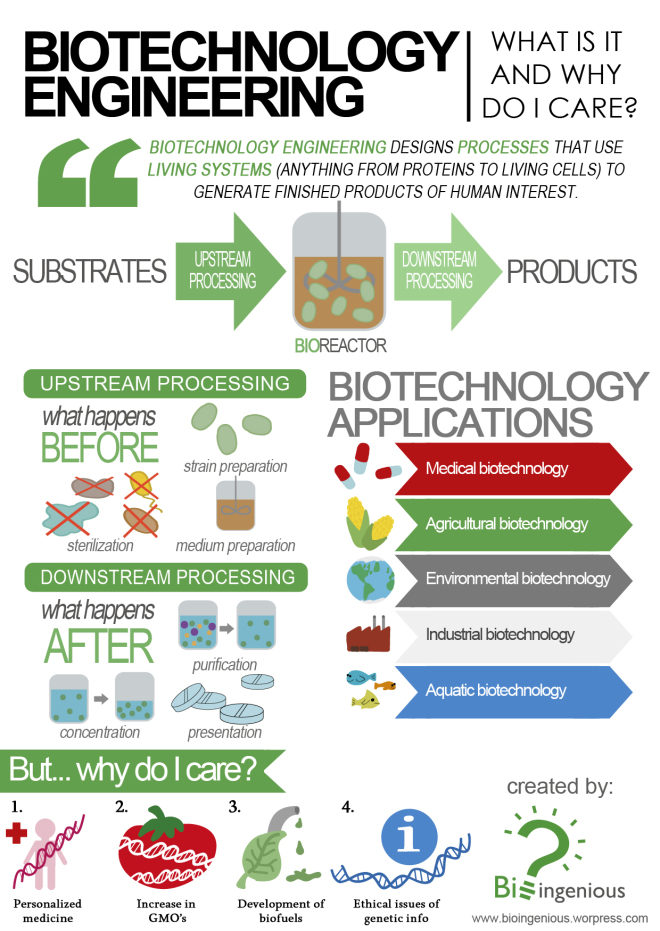 Introduction
Parts of fermentation process
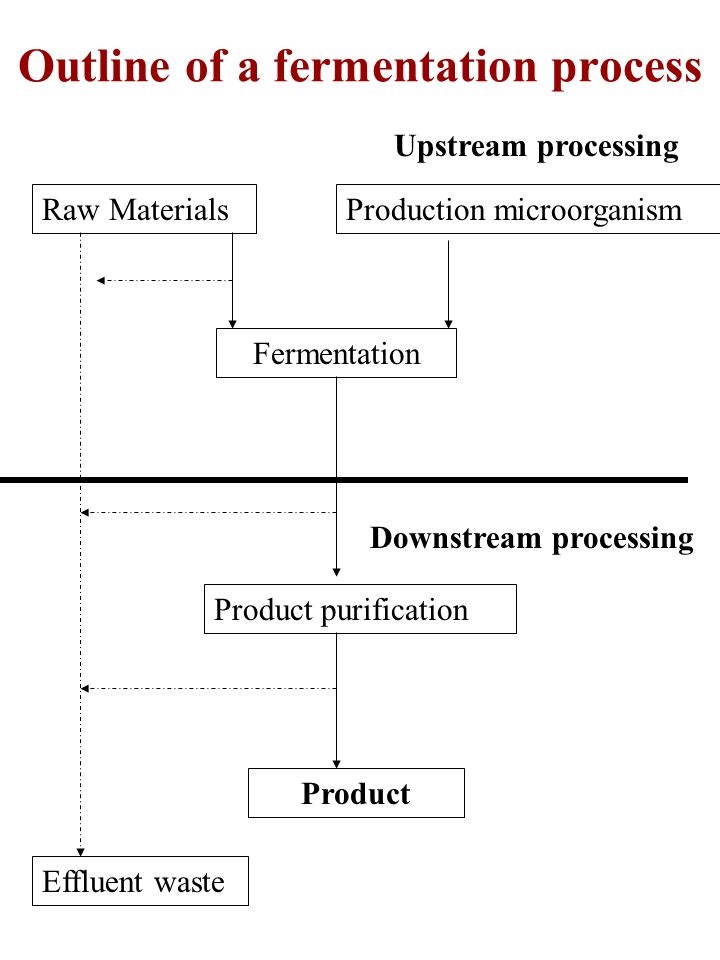 Fermentation process may be divided in six basic components

Formulation of media
Sterilization of the medium 
Production of an active pure culture
Growth of the organism
Extraction of the product
Disposal of effluents
[Speaker Notes: Established fermentation process may be divided in six basic components]
Fermentation (Process): typically refers to the fermentation of sugar to alcohol using yeast, but other fermentation processes include making of yogurt, souring of milk, rising of dough


Bioreactor: An apparatus (usually jacketed cylindrical SS vessel) for growing organisms such as bacteria, viruses, or yeast that are used in the production of pharmaceuticals, antibodies, or vaccines, or for the bioconversion of organic wastes
Fermentation Meaning
Biochemical Process
Industrial Microbiology
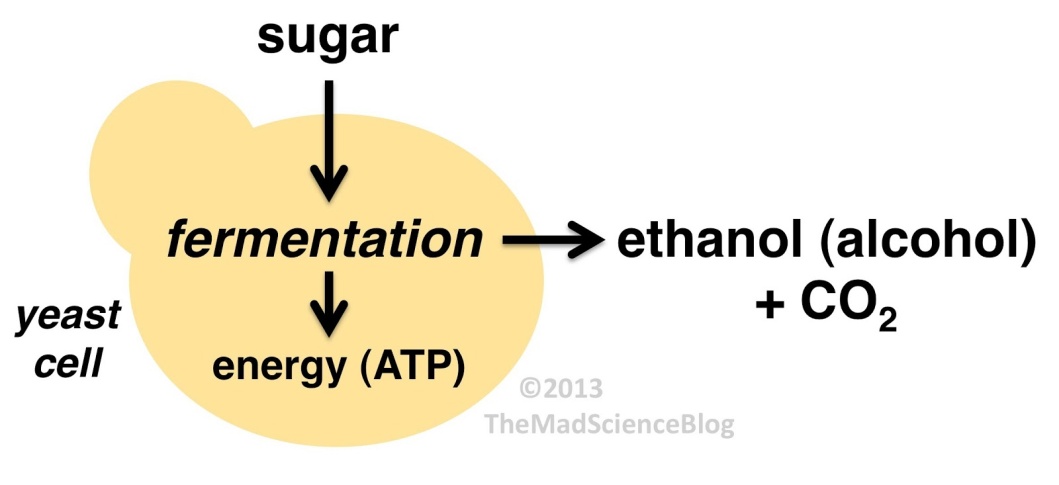 Fermentation Processes can be classify into five different categories 


1. Processes Producing Microbial Enzymes

 2. Processes Producing Microbial Metabolites 

3. Processes Producing Microbial Cells (Biomass) as the Products
 
4. Processes Producing Recombinant Products 

5. Processes modifying Substrates (Transformation Process)
What is bioreactor
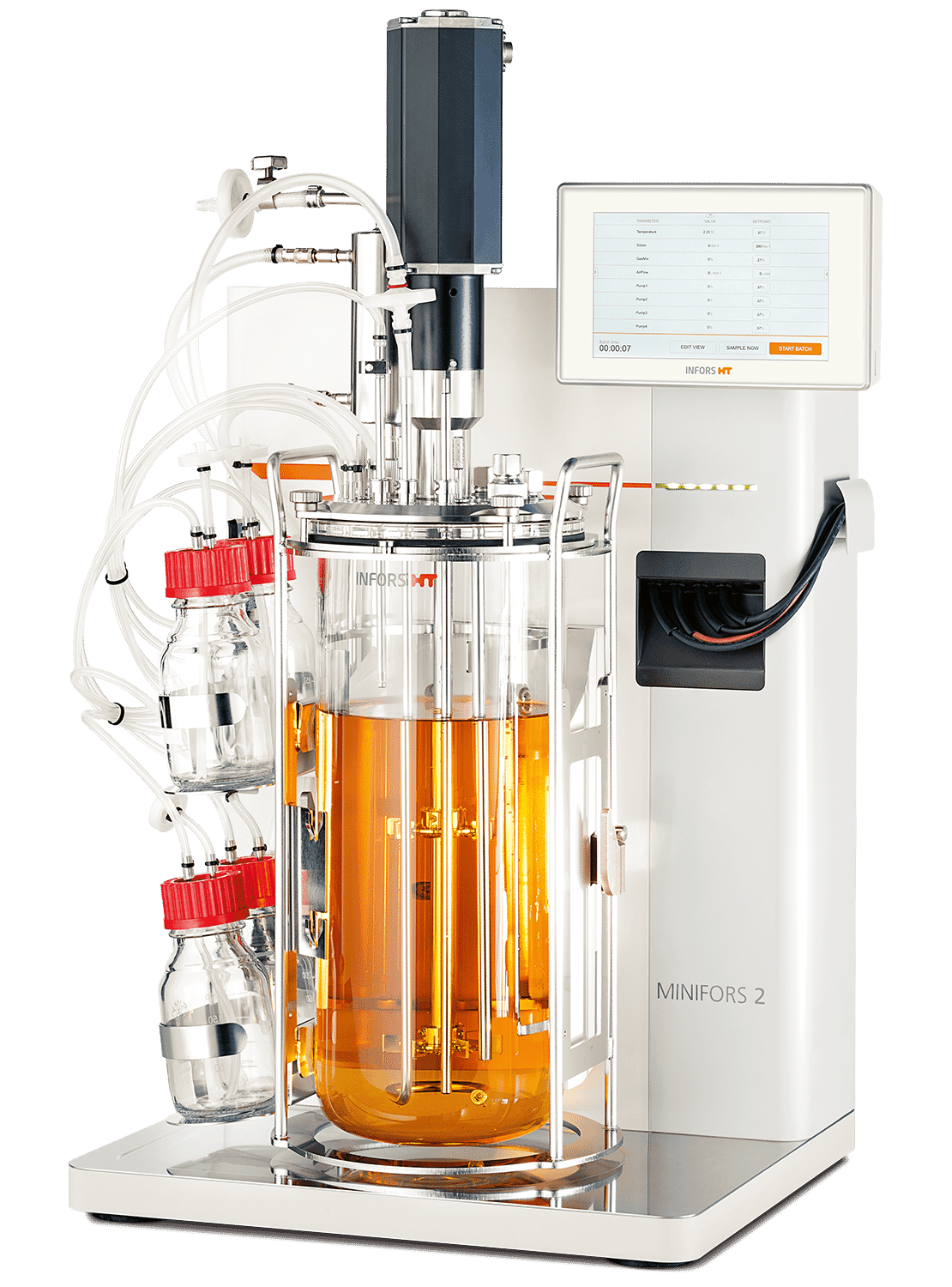 An apparatus for growing organisms (yeast, bacteria, or animal cells) under controlled conditions
used to convert raw materials into useful byproducts
Bioreactor basics

Systems or devices that supports a biologically active environment

Vessels in which a chemical process is carried out which involves
 organisms or biochemically active substances derived from such organisms

aerobic or anaerobic

Cylindrical, ranging in size from liters to cubic meters, and are often made of stainless steel

homogeneous (same throughout) environment by constantly stirring the contents.

Give the cells a controlled environment by ensuring the same temperature, pH, and oxygen levels.
Considerations in bioreactor design
Oxygenation for aerobic microorganisms
Temperature management
Methods for monitoring the culture
Sterility
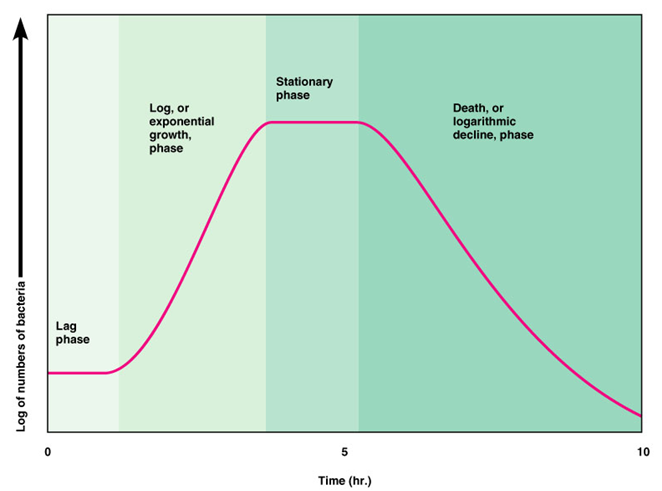